Αχιλλέας Μητσός

Οικονομία και Περιβάλλον ΙI


5 – Λειτουργία οικονομικού συστήματος
(Α’ μέρος)
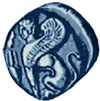 Πανεπιστήμιο Αιγαίου
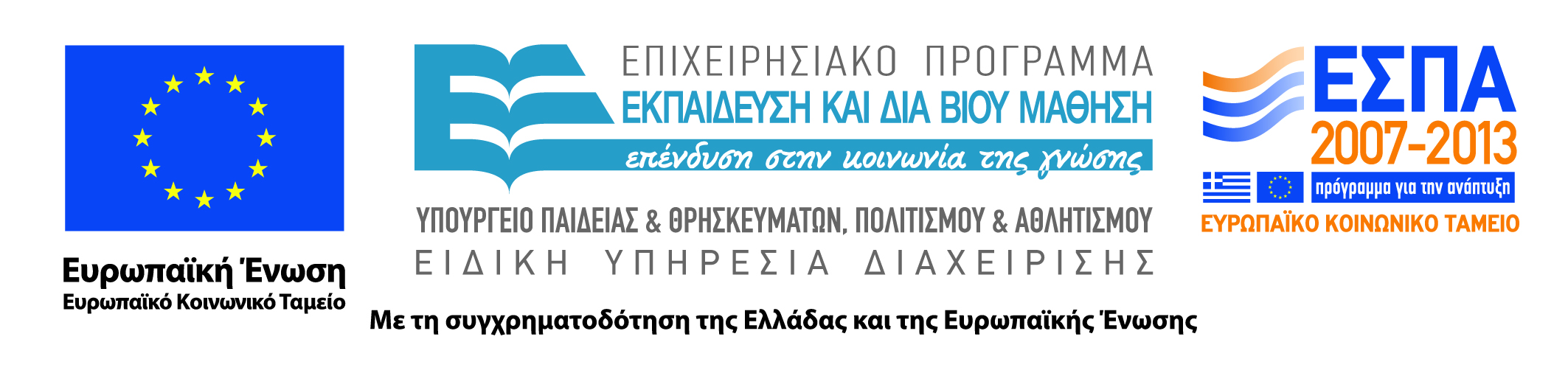 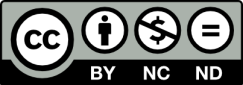 2013-2014    #5
Οικονομία και Περιβάλλον ΙΙ
Αχιλλέας Μητσός
1
Άδειες Χρήσης
Το παρόν εκπαιδευτικό υλικό υπόκειται σε άδειες χρήσης Creative Commons. 
Για εκπαιδευτικό υλικό, όπως εικόνες, που υπόκειται σε άλλου τύπου άδειας χρήσης, η άδεια χρήσης αναφέρεται ρητώς.
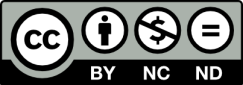 2
Χρηματοδότηση
Το παρόν εκπαιδευτικό υλικό έχει αναπτυχθεί στα πλαίσια του εκπαιδευτικού έργου του διδάσκοντα.
Το έργο «Ανοικτά Ακαδημαϊκά Μαθήματα στο Πανεπιστήμιο Αιγαίου» έχει χρηματοδοτήσει μόνο τη αναδιαμόρφωση του εκπαιδευτικού υλικού. 
Το έργο υλοποιείται στο πλαίσιο του Επιχειρησιακού Προγράμματος «Εκπαίδευση και Δια Βίου Μάθηση» και συγχρηματοδοτείται από την Ευρωπαϊκή Ένωση (Ευρωπαϊκό Κοινωνικό Ταμείο) και από εθνικούς πόρους.
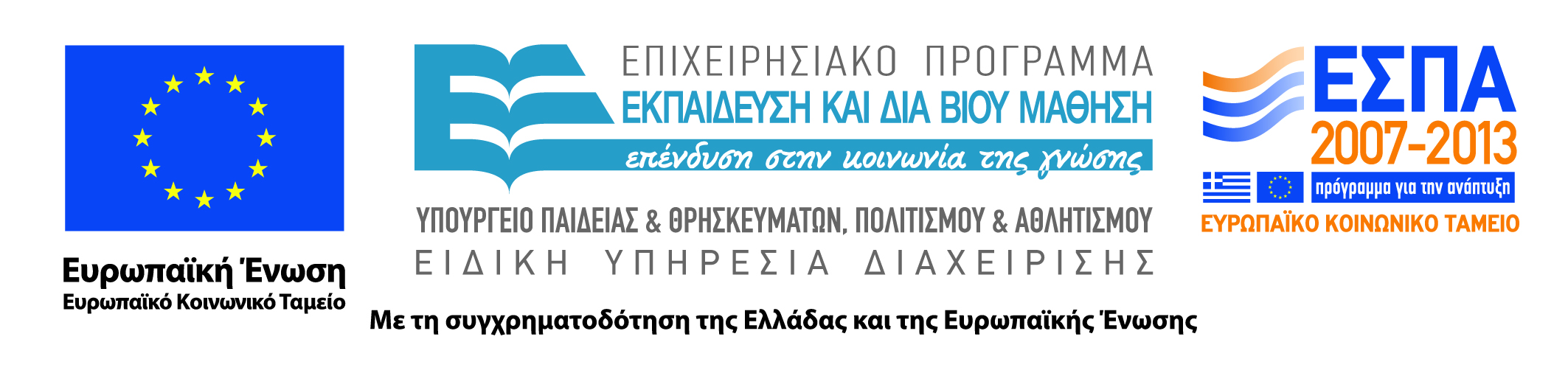 3
Θέματα-Ενότητες
Βασικές έννοιες, μετρήσεις, δείκτες
Η λειτουργία του οικονομικού συστήματος
Το περιβάλλον στα πλαίσια της δημόσιας πολιτικής
2013-2014    #5
Οικονομία και Περιβάλλον ΙΙ Αχιλλέας Μητσός
4
Απλό μοντέλο: κλειστή οικονομία, χωρίς δημόσιο τομέα
 Συνολική ζήτηση [AD] και οι συνιστώσες της [C, I]
 Κατάσταση ισορροπίας και ανισορροπίας
 Πως μεταβάλλεται το σημείο ισορροπίας
 Μεταβολή της συνολικής ζήτησης και ο πολλαπλασιαστής
			
	
Από την κλειστή …
… στην ανοικτή οικονομία
… στην οικονομία με δημόσιο τομέα
… στην οικονομία με την παρουσία του χρήματος…
2013-2014    #5
Οικονομία και Περιβάλλον ΙΙ Αχιλλέας Μητσός
5
Θυμίζω:


	Σύνολο Παραγωγής 

	
			= Σύνολο Εισοδημάτων 

	
					= Σ Δαπάνης
2013-2014    #5
Οικονομία και Περιβάλλον ΙΙ Αχιλλέας Μητσός
6
Θυμίζω:
Κυκλική ροή της οικονομίας








			                                        					
					Παραγωγή
					Δαπάνη
					Υπηρεσίες συντελεστών παραγωγής
					Εισόδημα
Αγαθά,
Υπηρεσίες
Επιχειρήσεις
Νοικοκυριά
Συντελεστές
Παραγωγής
2013-2014    #5
Οικονομία και Περιβάλλον ΙΙ Αχιλλέας Μητσός
7
Συνολική ζήτηση [AD] και οι συνιστώσες της – Κατανάλωση [C]
        σχεδιαζόμενη δαπάνη

	     AD,C
				                  C = a + b Y

									    a
					Y
2013-2014    #5
Οικονομία και Περιβάλλον ΙΙ Αχιλλέας Μητσός
8
Συνολική ζήτηση [AD] και οι συνιστώσες της – Κατανάλωση [C]
						      - Αποταμίευση [S] 							

	     AD,C
				                  C = a + b Y

									    a				    S = -a + (1-b) Y
	   			            Y
 	     -a
2013-2014    #5
Οικονομία και Περιβάλλον ΙΙ Αχιλλέας Μητσός
9
Συνολική ζήτηση [AD] και οι συνιστώσες της – Επένδυση [I]




             AD,I




					I


					Y
2013-2014    #5
Οικονομία και Περιβάλλον ΙΙ Αχιλλέας Μητσός
10
Συνολική ζήτηση [AD] και οι συνιστώσες της [C, I]
                                                                                                                                                          
						               C


						               S







						               I


						            AD
2013-2014    #5
Οικονομία και Περιβάλλον ΙΙ Αχιλλέας Μητσός
11
Συνολική ζήτηση [AD] και οι συνιστώσες της [C, I]
                                                                                                                                                             
C				C                                                        



		  		 Y

I
																												Y																C+I
AD



				

				Y
AD: Συνολική ζήτηση
C: (σχεδιαζόμενη) κατανάλωση
Ι: (σχεδιαζόμενη) επένδυση
MPC: οριακή ροπή προς κατανάλωση
APC: μέση ροπή προς κατανάλωση
MPS: οριακή ροπή προς αποταμίευση
APS: μέση ροπή προς αποταμίευση

AD = C + I
C = a + b Y
S = -a + (1-b) Y
APC = C/Y 
MPC = ΔC / ΔY = b
MPS = (1-b)
2013-2014    #5
Οικονομία και Περιβάλλον ΙΙ Αχιλλέας Μητσός
12
Συνολική ζήτηση [AD] και οι συνιστώσες της [C, I]
                                                                                                                                                             
C				C                                                        



		  		 Y

I
																												Y																C+I
AD



				

				Y
AD: Συνολική ζήτηση
C: (σχεδιαζόμενη) κατανάλωση
Ι: (σχεδιαζόμενη) επένδυση
MPC: οριακή ροπή προς κατανάλωση
APC: μέση ροπή προς κατανάλωση
MPS: οριακή ροπή προς αποταμίευση
APS: μέση ροπή προς αποταμίευση

AD = C + I
C = a + b Y
S = -a + (1-b) Y
APC = C/Y 
MPC = ΔC / ΔY = b
MPS = (1-b)
C= 100 + 0.8 * 3000 = 2500
S = -100 + 0.2 *3000 = 500
I = 500
AD = 3000
2013-2014    #5
Οικονομία και Περιβάλλον ΙΙ Αχιλλέας Μητσός
13
Αχιλλέας Μητσός

Οικονομία και Περιβάλλον ΙI


6 – Λειτουργία οικονομικού συστήματος
(Β’ μέρος)
2013-2014      #6
Οικονομία και Περιβάλλον ΙΙ
Αχιλλέας Μητσός
14
Θέματα-Ενότητες
Βασικές έννοιες, μετρήσεις, δείκτες
Η λειτουργία του οικονομικού συστήματος
Το περιβάλλον στα πλαίσια της δημόσιας πολιτικής
2013-2014      #6
Οικονομία και Περιβάλλον ΙΙ Αχιλλέας Μητσός
15
Απλό μοντέλο: κλειστή οικονομία, χωρίς δημόσιο τομέα
 Συνολική ζήτηση [AD] και οι συνιστώσες της [C, I]
 Κατάσταση ισορροπίας και ανισορροπίας
 Πως μεταβάλλεται το σημείο ισορροπίας
 Μεταβολή της συνολικής ζήτησης και ο πολλαπλασιαστής
			
	
Από την κλειστή …
… στην ανοικτή οικονομία
… στην οικονομία με δημόσιο τομέα
… στην οικονομία με την παρουσία του χρήματος…
2013-2014      #6
Οικονομία και Περιβάλλον ΙΙ Αχιλλέας Μητσός
16
Θυμίζω:


	Σύνολο Παραγωγής 

	
			= Σύνολο Εισοδημάτων 

	
					= Σ Δαπάνης
2013-2014      #6
Οικονομία και Περιβάλλον ΙΙ Αχιλλέας Μητσός
17
Θυμίζω:
Κυκλική ροή της οικονομίας








			                                        					
					Παραγωγή
					Δαπάνη
					Υπηρεσίες συντελεστών παραγωγής
					Εισόδημα
Αγαθά,
Υπηρεσίες
Επιχειρήσεις
Νοικοκυριά
Συντελεστές
Παραγωγής
2013-2014      #6
Οικονομία και Περιβάλλον ΙΙ Αχιλλέας Μητσός
18
Συνολική ζήτηση [AD] και οι συνιστώσες της – Κατανάλωση [C]
        σχεδιαζόμενη δαπάνη

	     AD,C
				                  C = a + b Y

									    a
					Y
2013-2014      #6
Οικονομία και Περιβάλλον ΙΙ Αχιλλέας Μητσός
19
Συνολική ζήτηση [AD] και οι συνιστώσες της – Κατανάλωση [C]
						      - Αποταμίευση [S] 							

	     AD,C
				                  C = a + b Y

									    a				    S = -a + (1-b) Y
	   			            Y
 	     -a
2013-2014      #6
Οικονομία και Περιβάλλον ΙΙ Αχιλλέας Μητσός
20
Συνολική ζήτηση [AD] και οι συνιστώσες της – Επένδυση [I]




             AD,I




					I


					Y
2013-2014      #6
Οικονομία και Περιβάλλον ΙΙ Αχιλλέας Μητσός
21
Συνολική ζήτηση [AD] και οι συνιστώσες της [C, I]
                                                                                                                                                          
						               C


						               S







						               I


						            AD
2013-2014      #6
Οικονομία και Περιβάλλον ΙΙ Αχιλλέας Μητσός
22
Συνολική ζήτηση [AD] και οι συνιστώσες της [C, I]
                                                                                                                                                             
C				C                                                        



		  		 Y

I
																												Y																C+I
AD



				

				Y
AD: Συνολική ζήτηση
C: (σχεδιαζόμενη) κατανάλωση
Ι: (σχεδιαζόμενη) επένδυση
MPC: οριακή ροπή προς κατανάλωση
APC: μέση ροπή προς κατανάλωση
MPS: οριακή ροπή προς αποταμίευση
APS: μέση ροπή προς αποταμίευση

AD = C + I
C = a + b Y
S = -a + (1-b) Y
APC = C/Y 
MPC = ΔC / ΔY = b
MPS = (1-b)
2013-2014      #6
Οικονομία και Περιβάλλον ΙΙ Αχιλλέας Μητσός
23
Συνολική ζήτηση [AD] και οι συνιστώσες της [C, I]
                                                                                                                                                             
C				C                                                        



		  		 Y

I
																												Y																C+I
AD



				

				Y
AD: Συνολική ζήτηση
C: (σχεδιαζόμενη) κατανάλωση
Ι: (σχεδιαζόμενη) επένδυση
MPC: οριακή ροπή προς κατανάλωση
APC: μέση ροπή προς κατανάλωση
MPS: οριακή ροπή προς αποταμίευση
APS: μέση ροπή προς αποταμίευση

AD = C + I
C = a + b Y
S = -a + (1-b) Y
APC = C/Y 
MPC = ΔC / ΔY = b
MPS = (1-b)
C= 100 + 0.8 * 3000 = 2500
S = -100 + 0.2 *3000 = 500
I = 500
AD = 3000
2013-2014      #6
Οικονομία και Περιβάλλον ΙΙ Αχιλλέας Μητσός
24
Κατάσταση ισορροπίας και ανισορροπίας

Ισορροπία όταν η συνολική ζήτηση 
(= σχεδιαζόμενη δαπάνη) ισούται με 
το παραγόμενο προϊόν
2013-2014      #6
Οικονομία και Περιβάλλον ΙΙ Αχιλλέας Μητσός
25
Κατάσταση ισορροπίας και ανισορροπίας

AD - Σχεδιαζόμενη δαπάνη		45ο
				

				           AD	
					






                                                                                                          Y - Προϊόν, Εισόδημα                                                  
		Υ*
Ισορροπία όταν η συνολική ζήτηση (= σχεδιαζόμενη δαπάνη) ισούται με το παραγόμενο προϊόν
2013-2014      #6
Οικονομία και Περιβάλλον ΙΙ Αχιλλέας Μητσός
26
Κατάσταση ισορροπίας και ανισορροπίας

AD - Σχεδιαζόμενη δαπάνη
				 45ο








                               
                                                                                                   Y - Προϊόν, Εισόδημα                                                  
         	    Υ1              Υ*                 Υ2

Υ1:	AD > Y	… μείωση αποθεμάτων, αύξηση παραγωγής
Y2:	AD < Y	… αύξηση αποθεμάτων, μείωση παραγωγής
Y*:	AD = Y	κατάσταση ισορροπίας
2013-2014      #6
Οικονομία και Περιβάλλον ΙΙ Αχιλλέας Μητσός
27
Πως μεταβάλλεται το σημείο ισορροπίας
			… αν μεταβληθεί ροπή προς κατανάλωση

AD - Σχεδιαζόμενη δαπάνη
				 45ο








                               
                                                                                                   Y - Προϊόν, Εισόδημα                                                  
         	    Υ1                      Υ*
2013-2014      #6
Οικονομία και Περιβάλλον ΙΙ Αχιλλέας Μητσός
28
Πως μεταβάλλεται το σημείο ισορροπίας
				… αν μεταβληθεί  επένδυση
							

AD - Σχεδιαζόμενη δαπάνη 				       	
							ΑΔ1
							ΑΔ
							ΑΔ2

					



						
						Y - Προϊόν, Εισόδημα 
             Y2*                 Y*                 Y1*
2013-2014      #6
Οικονομία και Περιβάλλον ΙΙ Αχιλλέας Μητσός
29
Μεταβολή της συνολικής ζήτησης και ο πολλαπλασιαστής
						AD2
AD - Σχεδιαζόμενη δαπάνη
						AD1









                                                                                                           Y - Προϊόν, Εισόδημα                                                  
                                                             Υ*                         Υ**


       I		Y	 C	  ΑD	   Y	  C	  AD…
`
2013-2014      #6
Οικονομία και Περιβάλλον ΙΙ Αχιλλέας Μητσός
30
Μεταβολή της συνολικής ζήτησης και ο πολλαπλασιαστής
						AD2
AD - Σχεδιαζόμενη δαπάνη
						AD1









                                                                                                                      Y - Προϊόν, Εισόδημα                                                  
                                                                         Υ*                                Υ**


       I		Y	 C	  ΑD	  Y	  C	  AD…
`
Y = AD = C + I = a + bY + I 
Y (1-b) = a + I  

Πολλαπλασιαστής: 1/1-b
2013-2014      #6
Οικονομία και Περιβάλλον ΙΙ Αχιλλέας Μητσός
31
Μεταβολή της συνολικής ζήτησης και ο πολλαπλασιαστής
						AD2
AD - Σχεδιαζόμενη δαπάνη
						AD1









                                                                                                                     Y- Προϊόν, Εισόδημα                                                  
                                                                         Υ*                                Υ**


       I		Y	 C	  ΑD	  Y	  C	  AD…
`
Y = AD = C + I = a + bY + I 
Y (1-b) = a + I  

Πολλαπλασιαστής: 1/1-b
Αρχική Δ AD:100	Τελική Δ Y : 500
Πολλαπλασιαστής: 5
2013-2014      #6
Οικονομία και Περιβάλλον ΙΙ Αχιλλέας Μητσός
32
Από την κλειστή στη ανοικτή οικονομία
		AD = C + I + NX (= X - M)
όπου 	ΝΧ = Καθαρές Εξαγωγές
		Χ = Εξαγωγές (αγαθών & υπηρεσιών)
		Μ = Εισαγωγές (αγαθών & υπηρεσιών)
2013-2014      #6
Οικονομία και Περιβάλλον ΙΙ Αχιλλέας Μητσός
33
Από την κλειστή στη ανοικτή οικονομία
		AD = C + I + NX (= X - M)
όπου 	ΝΧ = Καθαρές Εξαγωγές
		Χ = Εξαγωγές (αγαθών & υπηρεσιών)
		Μ = Εισαγωγές (αγαθών & υπηρεσιών)

Εμπορικό Ισοζύγιο = 
= Εξαγωγές αγαθών – Εισαγωγές αγαθών

Ισοζύγιο εξωτερικών συναλλαγών = 
= Εξαγωγές αγαθών και υπηρεσιών – Εισαγωγές αγαθών και υπηρεσιών

Ισοζύγιο πληρωμών = 
= Εξαγωγές αγαθών, υπηρεσιών, κεφαλαίων – Εισαγωγές αγαθών, υπηρεσιών, κεφαλαίων
2013-2014      #6
Οικονομία και Περιβάλλον ΙΙ Αχιλλέας Μητσός
34
Ισοζύγιο τρεχουσών συναλλαγών, 2011
2013-2014      #6
Οικονομία και Περιβάλλον ΙΙ Αχιλλέας Μητσός
35
2013-2014      #6
Οικονομία και Περιβάλλον ΙΙ Αχιλλέας Μητσός
36
Αχιλλέας Μητσός

Οικονομία και Περιβάλλον ΙΙ

7 – Λειτουργία οικονομικού συστήματος
(Γ’ μέρος)
2013-2014      #7
Οικονομία και Περιβάλλον ΙΙ Αχιλλέας Μητσός
37
Θέματα-Ενότητες
1 – Εισαγωγή. Γενική επισκόπηση.
2 – Βασικές έννοιες, μετρήσεις, δείκτες.
3 – Η λειτουργία του οικονομικού συστήματος
4 – Οικονομική πολιτική
2013-2014      #7
Οικονομία και Περιβάλλον ΙΙ Αχιλλέας Μητσός
38
* Mankiw, G.N., Taylor, M.P., 
Αρχές Οικονομικής Θεωρίας, Τόμος Β’ – Μακροοικονομική, Gutenberg
	[από τα Κεφάλαια 23-28]

* Begg,D.
Εισαγωγή στην Οικονομική, Εκδόσεις Κριτική
	[από τα Κεφάλαια 20-22,28,30]
2013-2014      #7
Οικονομία και Περιβάλλον ΙΙ Αχιλλέας Μητσός
39
Απλό μοντέλο: κλειστή οικονομία, χωρίς δημόσιο τομέα
 Συνολική ζήτηση [AD] και οι συνιστώσες της [C, I]
 Κατάσταση ισορροπίας και ανισορροπίας
 Πως μεταβάλλεται το σημείο ισορροπίας
 Μεταβολή της συνολικής ζήτησης και ο πολλαπλασιαστής
			
	
Από την κλειστή …
… στην ανοικτή οικονομία
… στην οικονομία με δημόσιο τομέα
… στην οικονομία με την παρουσία του χρήματος…
2013-2014      #7
Οικονομία και Περιβάλλον ΙΙ Αχιλλέας Μητσός
40
Συνολική ζήτηση [AD] και οι συνιστώσες της [C, I]
                                                                                                                                                             
C				C                                                        



		  		 Y

I
																												Y																C+I
AD



				

				Y
AD: Συνολική ζήτηση
C: (σχεδιαζόμενη) κατανάλωση
Ι: (σχεδιαζόμενη) επένδυση
MPC: οριακή ροπή προς κατανάλωση
APC: μέση ροπή προς κατανάλωση
MPS: οριακή ροπή προς αποταμίευση
APS: μέση ροπή προς αποταμίευση

AD = C + I
C = a + b Y
S = -a + (1-b) Y
APC = C/Y 
MPC = ΔC / ΔY = b
MPS = (1-b)
C= 100 + 0.8 * 3000 = 2500
S = -100 + 0.2 *3000 = 500
I = 500
AD = 3000
2013-2014      #7
Οικονομία και Περιβάλλον ΙΙ Αχιλλέας Μητσός
41
Κατάσταση ισορροπίας και ανισορροπίας

Ισορροπία όταν η συνολική ζήτηση 
(= σχεδιαζόμενη δαπάνη) ισούται με 
το παραγόμενο προϊόν
2013-2014      #7
Οικονομία και Περιβάλλον ΙΙ Αχιλλέας Μητσός
42
Κατάσταση ισορροπίας και ανισορροπίας

Σχεδιαζόμενη δαπάνη		45ο
				

				           AD	
					






                                                                                                          Προϊόν, Εισόδημα                                                  
		Υ*
Ισορροπία όταν η συνολική ζήτηση (= σχεδιαζόμενη δαπάνη) ισούται με το παραγόμενο προϊόν
2013-2014      #7
Οικονομία και Περιβάλλον ΙΙ Αχιλλέας Μητσός
43
Κατάσταση ισορροπίας και ανισορροπίας

Σχεδιαζόμενη δαπάνη
				 45ο








                               
                                                                                                   Προϊόν, Εισόδημα                                                  
         	    Υ1              Υ*                 Υ2

Υ1:	AD > Y	… μείωση αποθεμάτων, αύξηση παραγωγής
Y2:	AD < Y	… αύξηση αποθεμάτων, μείωση παραγωγής
Y*:	AD = Y	κατάσταση ισορροπίας
2013-2014      #7
Οικονομία και Περιβάλλον ΙΙ Αχιλλέας Μητσός
44
Πως μεταβάλλεται το σημείο ισορροπίας
			… αν μεταβληθεί ροπή προς κατανάλωση

Σχεδιαζόμενη δαπάνη
				 45ο








                               
                                                                                                   Προϊόν, Εισόδημα                                                  
         	    Υ1                      Υ*
2013-2014      #7
Οικονομία και Περιβάλλον ΙΙ Αχιλλέας Μητσός
45
Πως μεταβάλλεται το σημείο ισορροπίας
				… αν μεταβληθεί  επένδυση
							

Σχεδιαζόμενη δαπάνη 				       	
							ΑΔ1
							ΑΔ
							ΑΔ2

					



						
						Προϊόν, Εισόδημα 
             Y2*                 Y*                 Y1*
2013-2014      #7
Οικονομία και Περιβάλλον ΙΙ Αχιλλέας Μητσός
46
Μεταβολή της συνολικής ζήτησης και ο πολλαπλασιαστής
						AD2
Σχεδιαζόμενη δαπάνη
						AD1









                                                                                                                                  Προϊόν, Εισόδημα                                                  
                                                                         Υ*                                Υ**


       I		Y	 C	  ΑD	  Y	  C	  AD…
`
Y = AD = C + I = a + bY + I 
Y (1-b) = a + I  

Πολλαπλασιαστής: 1/1-b
Αρχική Δ AD:100	Τελική Δ Y : 500
Πολλαπλασιαστής: 5
2013-2014      #7
Οικονομία και Περιβάλλον ΙΙ Αχιλλέας Μητσός
47
Από την κλειστή στη ανοικτή οικονομία
		AD = C + I + NX (= X - M)
όπου 	ΝΧ = Καθαρές Εξαγωγές
		Χ = Εξαγωγές (αγαθών & υπηρεσιών)
		Μ = Εισαγωγές (αγαθών & υπηρεσιών)

Εμπορικό Ισοζύγιο = 
= Εξαγωγές αγαθών – Εισαγωγές αγαθών

Ισοζύγιο εξωτερικών συναλλαγών = 
= Εξαγωγές αγαθών και υπηρεσιών – Εισαγωγές αγαθών και υπηρεσιών

Ισοζύγιο πληρωμών = 
= Εξαγωγές αγαθών, υπηρεσιών, κεφαλαίων – Εισαγωγές αγαθών, υπηρεσιών, κεφαλαίων
2013-2014      #7
Οικονομία και Περιβάλλον ΙΙ Αχιλλέας Μητσός
48
… στην οικονομία με δημόσιο τομέα
		AD = C + I + ΝΧ + G

G: Δαπάνες δημοσίου για αγαθά και υπηρεσίες
2013-2014      #7
Οικονομία και Περιβάλλον ΙΙ Αχιλλέας Μητσός
49
… στην οικονομία με δημόσιο τομέα
		AD = C + I + ΝΧ + G


                               Φόρος εισοδήματος                             Ζήτηση αγαθών, υπηρεσιών
        Φόροι                                                     Δαπάνες
                               Έμμεσοι φόροι                                     Μεταβιβαστικές πληρωμές
2013-2014      #7
Οικονομία και Περιβάλλον ΙΙ Αχιλλέας Μητσός
50
Κρατικός προϋπολογισμός
Έσοδα				Δαπάνες

	Άμεσοι φόροι			      Υγεία
   	   Φόροι εισοδήματος		      Παιδεία
	        φυσικών προσώπων		      Περιβάλλον
	        νομικών προσώπων		      Ασφάλιση
	   Φόροι περιουσίας		      Άμυνα

	Έμμεσοι φόροι			      Τόκοι κ.λπ.
	   ΦΠΑ
	   Ειδικοί φόροι
2013-2014      #7
Οικονομία και Περιβάλλον ΙΙ Αχιλλέας Μητσός
51
Έσοδα προϋπολογισμού 2012
2013-2014      #7
Οικονομία και Περιβάλλον ΙΙ Αχιλλέας Μητσός
52
Δαπάνες Προϋπολογισμού, 2011
2013-2014      #7
Οικονομία και Περιβάλλον ΙΙ Αχιλλέας Μητσός
53
Δαπάνες προϋπολογισμού 2011 ανά Υπουργείο
2013-2014      #7
Οικονομία και Περιβάλλον ΙΙ Αχιλλέας Μητσός
54
Έλλειμμα / περίσσευμα κρατικού προϋπολογισμού 
ως ποσοστό ΑΕΠ (2011)
2013-2014      #7
Οικονομία και Περιβάλλον ΙΙ Αχιλλέας Μητσός
55
2013-2014      #7
Οικονομία και Περιβάλλον ΙΙ Αχιλλέας Μητσός
56
Δημόσιο χρέος 2011
2013-2014      #7
Οικονομία και Περιβάλλον ΙΙ Αχιλλέας Μητσός
57
Ελληνικό δημόσιο χρέος, 1995-2011
2013-2014      #7
Οικονομία και Περιβάλλον ΙΙ Αχιλλέας Μητσός
58
… στην οικονομία με δημόσιο τομέα
		AD = C + I + ΝΧ + G
Σημαντική «υποσημείωση»:
 
 Άλλη η λειτουργία των δαπανών και άλλη των φόρων κι επομένως:

Μια αύξηση της φορολογίας με ισόποση αύξηση της δημόσιας δαπάνης οδηγεί σε αύξηση του συνολικού προϊόντος

[Πολλαπλασιαστής ισοσκελισμένου προϋπολογισμού]
2013-2014      #7
Οικονομία και Περιβάλλον ΙΙ Αχιλλέας Μητσός
59
… στην οικονομία με την παρουσία του χρήματος…


Χρήμα ως:	* μονάδα μέτρησης
			* μέσο συναλλαγών
			* μέσο διατήρησης αξίας
2013-2014      #7
Οικονομία και Περιβάλλον ΙΙ Αχιλλέας Μητσός
60
… στην οικονομία με την παρουσία του χρήματος…

 Προσφορά χρήματος
Κεντρική τράπεζα … μέσω έκδοσης 
Εμπορικές τράπεζες … μέσω υπεραναλήψεων
2013-2014      #7
Οικονομία και Περιβάλλον ΙΙ Αχιλλέας Μητσός
61
… στην οικονομία με την παρουσία του χρήματος…

 Προσφορά χρήματος
Κεντρική τράπεζα … μέσω έκδοσης 
Εμπορικές τράπεζες … μέσω υπεραναλήψεων
 Ζήτηση χρήματος
2013-2014      #7
Οικονομία και Περιβάλλον ΙΙ Αχιλλέας Μητσός
62
… στην οικονομία με την παρουσία του χρήματος…

 Προσφορά χρήματος
Κεντρική τράπεζα … μέσω έκδοσης 
Εμπορικές τράπεζες … μέσω υπεραναλήψεων
 Ζήτηση χρήματος
 Επιτόκιο ισορροπίας
2013-2014      #7
Οικονομία και Περιβάλλον ΙΙ Αχιλλέας Μητσός
63
… στην οικονομία με την παρουσία του χρήματος…

 Προσφορά χρήματος
Κεντρική τράπεζα … μέσω έκδοσης 
Εμπορικές τράπεζες … μέσω υπεραναλήψεων
 Ζήτηση χρήματος
 Επιτόκιο ισορροπίας
	[Πληθωρισμός, Ονομαστικό και Πραγματικό επιτόκιο]
2013-2014      #7
Οικονομία και Περιβάλλον ΙΙ Αχιλλέας Μητσός
64
Μεγέθυνση («Ανάπτυξη»)
Συνάρτηση παραγωγής
		Y = A * f (L, K)
ή		Y = A * f (L, K, H, N) 

όπου:	A	Τεχνολογική γνώση
		L	Ποσότητα εργασίας
		K	Ποσότητα κεφαλαίου
		H	Ποσότητα ανθρώπινου κεφαλαίου
		N	Ποσότητα φυσικών πόρων
2013-2014      #7
Οικονομία και Περιβάλλον ΙΙ Αχιλλέας Μητσός
65
Ανακεφαλαιώνοντας:

 Ισορροπία όταν συνολικό προϊόν, το οποίο ισούται με το συνολικό εισόδημα και τη συνολική δαπάνη, ισούται και με τη συνολική ζήτηση
		Q = Y = Δ = Z ( = AD = C + I + NX + G)
 Η συνολική ζήτηση είναι το άθροισμα 
 των ποσών που σχεδιάζουν να δαπανήσουν τα νοικοκυριά για κατανάλωση
 των ποσών που σχεδιάζουν να δαπανήσουν οι επιχειρήσεις για επένδυση
 των καθαρών εξαγωγών,
 των δημόσιων δαπανών
2013-2014      #7
Οικονομία και Περιβάλλον ΙΙ Αχιλλέας Μητσός
66
Για την επίτευξη μακροοικονομικής ισορροπίας
		Q = Y = Δ = Z ( = AD = C + I + NX + G)
το δημόσιο μπορεί να παρέμβει:
  Μέσω των δημόσιων δαπανών και εσόδων
  Επηρεάζοντας τις άλλες συνιστώσες της ζήτησης
 Επηρεάζοντας τη ροπή προς κατανάλωση / αποταμίευση
 Επηρεάζοντας τη ζήτηση για δαπάνη επενδύσεων 
 Επηρεάζοντας τις εξαγωγές και τις εισαγωγές 
 Επηρεάζοντας τη συνολική παραγωγή ή το συνολικό εισόδημα
2013-2014      #7
Οικονομία και Περιβάλλον ΙΙ Αχιλλέας Μητσός
67